Introduction to Construction Insurance
Tutor:  Peter Fice MBA, Chartered Insurer, ACII
Housekeeping
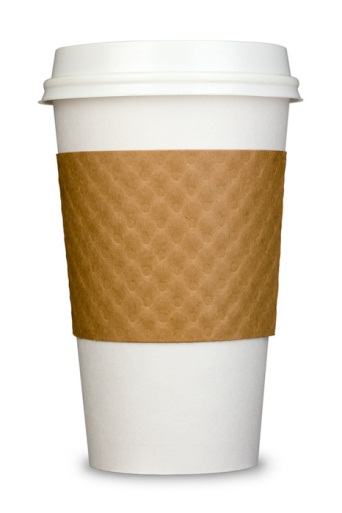 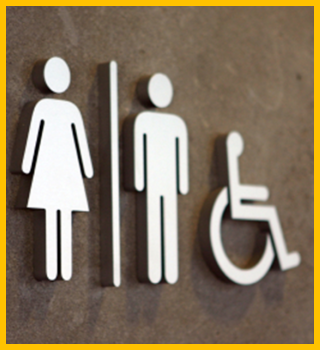 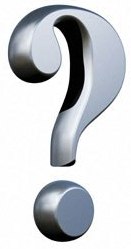 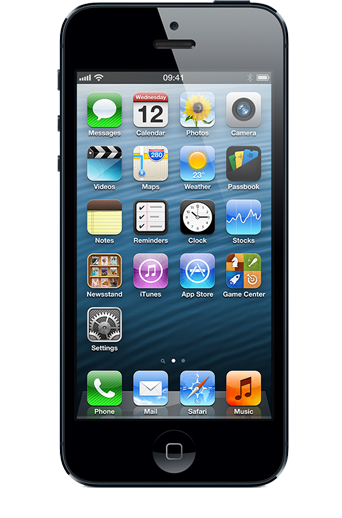 Learning Outcomes
Be aware of Contract Works Insurance and the various ways cover is provided
Be aware of Contract Works and Contractors Liability Insurance Policies and optional extras
Be aware of the insurance clauses within a JCT contract and the difference between contractual and insurance requirements
Be aware of the underwriting and claims process
Agenda
What is Contractors All Risks Insurance?
Key hazards and risks in the construction industry
Definitions and common terms
Cover extensions and exclusions
Contract works, Plant and Machinery, Tools, and Temporary Buildings
Agenda
JCT Standard Form of Contract
Liability covers
Rating risks
Claims
The Construction Industry
A very substantial sector in the UK economy.

Closely follows the fortune of the UK economy.

Includes hundreds of different trades.

Thousands of micro businesses, SME’s and large scale construction and civil engineering.
What is Contractors All Risks Insurance?
What is Contractors All Risks Insurance?
Cover for all permanent and temporary works along with materials, tools, plant, machinery and temporary buildings used in connection with a construction contract.

It provides cover before, during and after construction.
Hazards and Risks in the construction industry
What are the main causes of loss at the various stages of construction?
Hazards and Risks in the construction industry
Fire
Hot work
Water damage
Theft and Malicious Damage
Weather conditions
Toxic Mold
Hazards and Risks in the construction industry
Site set up
  Site clearance
    Foundations and Installations of Services
      Frame
        Walls and Roofs
          Fitting out
            Roads and car parks
              Landscaping
                Occupation
                  Maintenance
Definitions and common terms
Contract Site
Contract Works
Estimated Contract Price
Maintenance period
Property insured
Hired in Machinery and Plant
Extensions to cover
Additional Costs (following a loss)
Continuing hire charges (to damaged plant)
Contract price increase (inflation protection)
Debris removal
Employees tools and personal effects
Employer’s interest
European Union and Public Authorities
Extensions to cover
Expediting expenses
Negligent Breakdown
Plans and documents
Professional fees
Storage of materials
Common exclusions
Damage to;
Tower cranes (can be included in EAR)
Vessels designed to float or travel on water
Mechanically propelled vehicles licensed for road use
Existing structures
Any Property after a Certificate of Completion has been issued
Common exclusions
Damage arising from defective design, plans, materials or workmanship
Wear and tear, or deterioration
Liquidated damages
Damage following cessation of works for a period of 3 consecutive months
The excess shown in the schedule
JCT Standard Forms of Contract
Joint Contracts Tribunal (latest ed 2011)

Existing structure and new building work to be insured in joint names of the Principal and the Contractor.

Clause 6.5.1 – “Non negligence”
Collateral Warranties
Separate to the contract of insurance allowing others (under their separate contract) access to damages where appropriate.
Employee Liability Risks
Employer Liability Considerations
Construction is a dangerous activity.
EL insurance is a statutory requirement.
Less skilled workforce and the transitory culture influence numbers of EL claims.
Regulatory effect of;
	> Jackson reforms
	> Ogden rate
Employer Liability Considerations
Working at height
Work at depth
Manually lifting materials
Injury from operating machinery
Falling masonry and other objects
Inadequate training
Hot work
Public Liability Risks
Provides cover for Contractors in case someone is injured or their property is damaged as a result of the Contractor’s business.

Risk to public entering construction sites.
Negligent working practices.
Public Liability Risks
Provides protection for the Principal against injury and/or damage caused by negligence.

Slips and trips.

Hot work.
Rating considerations
CAR is essentially a Property risk so a rate per cent or per mille on the value of the exposure equates to premium.

EL is rated on the overall wages, however it can be divided up by specific trades.

PL is rated on Turnover or Contract price.
Claims
Claims handlers are generally specialist Property or Liability trained.

Similar principles apply to Property and Liability policies.
Learning Outcomes
Be aware of Contract Works Insurance and the various ways cover is provided
Be aware of Contract Works and Contractors Liability Insurance Policies and optional extras
Be aware of the insurance clauses within a JCT contract and the difference between contractual and insurance requirements
Be aware of the underwriting and claims process
Introduction to Construction Insurance
Thank you for your attendance.

Any questions



Don’t forget your CPD hours!
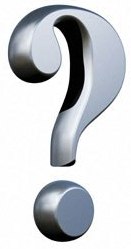